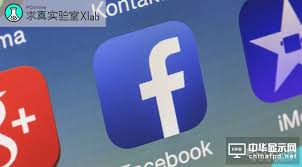 স্বাগতম
পরিচিতিঃ-
মোছাঃ মমতাজ বেগম
সহকারী শিক্ষিকা(আইসিটি)
ভাটিনাদাখিল মাদ্রাসা
দিনাজপুর সদর, দিনাজপুর,
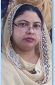 বিষয়ঃ তথ্যযোগাযোগ ও প্রযুক্তি
শ্রেণীঃ ৯ম
অধ্যায়ঃ ২য়
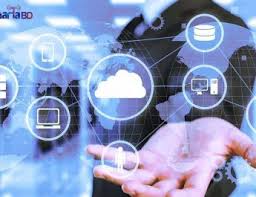 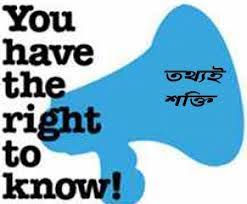 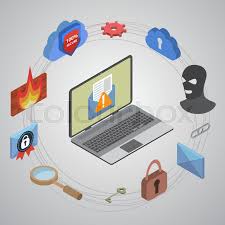 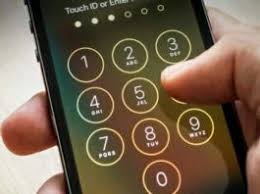 তথ্য
এ পাঠশেষে শিক্ষার্থীরা  যা ---------
1/ তথ্য কী বলতে পারবে।
২/প্রযুক্তি  বিজ্ঞানের আবিস্কার ব্যাবহারিক প্রয়োগ লিখতে পারবে।
৩/ তথ্যের প্রকারভেদ বর্ণনা করতে পারবে।
তথ্য হচ্ছে কোনো ব্যক্তি,বস্তু বা ঘটনা সম্পর্কে জ্ঞান।
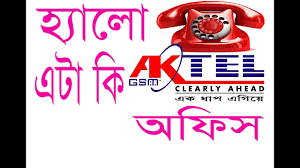 সংগৃহীত ডেটা বা উপাত্ত প্রক্রিয়াকরণের পর প্রয়োজন মত সাজানো বা অর্থপূর্ণ অবস্থাকে তথ্য বা ইনফরমেশন কে তথ্য বলা হয়।
একক কাজঃ-
১, তথ্য কী?
২, অর্থপূর্ণ অবস্থা সম্পর্কে কী বলা হয়।
৩,চিত্রটির সম্প্ কে  পাঁটি ২বাক্য লিখ।
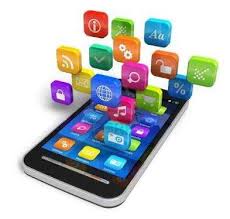 তথ্য প্রযুক্তির সাথে বর্তমানে যোগাযোগ ব্যাবস্থার নিবিড় সম্পর্ক রয়েছে- একে অন্যের পরিপূরক। তথ্য ও যোগাযোগ -এই দুটি ক্ষেত্রে বৈজ্ঞানিক প্রযুক্তির ব্যাবহারের ফলে খুব দ্রুত ও সহজে তথ্য আদান-প্রদান করা সম্ভব।
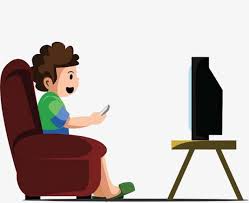 জোড়ায় কাজঃ
 সহজে দ্রুত আদান প্রদান সম্পর্কে ৩টি   বাক্য লিখ।
তথ্যের প্রকারভেদ 
১। পরিবেশ বিষয়ক
২। আবহাওয়া বিষয়ক 
৩। শিক্ষামুলক 
৪। মোবাইলের ছোটখাট তথ্যাদি
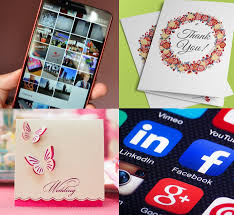 দলগত কাজঃ-
 তথ্য সম্পর্কে তোমাদের অভিমত ব্যক্ত কর ৫টি বাক্য।
পাঠমূল্যায়ণঃ-
.১/টেলিফোন ,স্মার্টফোন (যেমন- আইফোন), সাধারণ কম্পিউটার সুপার কম্পিউটার, রেডিও, টেলিভিশন,ইন্টারনেট, ওয়ার্ল্ড ওয়াইড ওয়েব।   এ গুলো কেন ব্যবহার করে থাকি, রিনা বল।
বাড়ির কাজঃ
      তথ্য সম্পর্কে ১৫ বাক্য ,
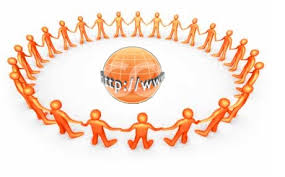 ধন্যবাদ